CYK Algorithm for Parsing General Context-Free Grammars
Why Parse General Grammars
Can be difficult or impossible to make grammar unambiguous
thus LL(k) and LR(k) methods cannot work, for such ambiguous grammars
Some inputs are more complex than simple programming languages
mathematical formulas:x = y /\ z	? 	(x=y) /\ z              x = (y /\ z)
natural language:
		I saw the man with the telescope.
future programming languages
Ambiguity
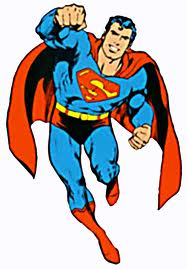 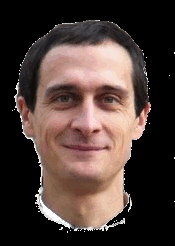 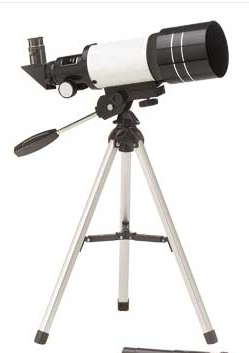 1)
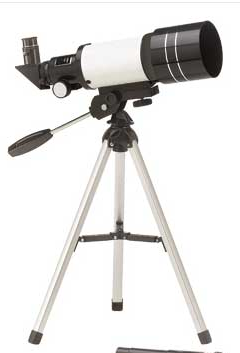 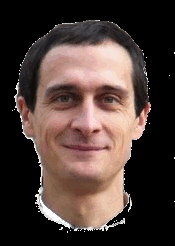 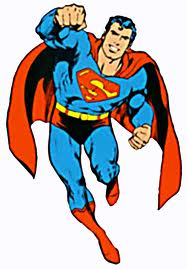 2)
I saw the man with the telescope.
CYK Parsing Algorithm
C:
John Cocke and Jacob T. Schwartz (1970).  Programming languages and their compilers: Preliminary notes. Technical report, Courant Institute of Mathematical Sciences, New York University. 

Y:
Daniel H. Younger (1967). Recognition and parsing of context-free languages in time n3. Information and Control 10(2): 189–208. 

K:
T. Kasami (1965). An efficient recognition and syntax-analysis algorithm for context-free languages. Scientific report AFCRL-65-758, Air Force Cambridge Research Lab, Bedford, MA.
Two Steps in the Algorithm
Transform grammar to normal form	called Chomsky Normal Form(Noam Chomsky, mathematical linguist)

Parse input using transformed grammar	dynamic programming algorithm
“a method for solving complex problems by breaking them down into simpler steps. 
It is applicable to problems exhibiting the properties of overlapping subproblems”
Balanced Parentheses Grammar
Original grammar G
S  “” | ( S ) | S S
Modified grammar in Chomsky Normal Form:
S  “” | S’
S’  N( NS) | N(  N) | S’ S’ NS)  S’ N)N(  (N)  )
Terminals: (  )     Nonterminals: S  S’  NS)  N)  N(
Idea How We Obtained the Grammar
S           (     S   )


S’        N(     NS)     |  N(   N)

N(     (

NS)  S’ N) 
N)   )
Because S can be empty
 but S’ cannot
Chomsky Normal Form transformation can be done fully mechanically
Dynamic Programming to Parse Input
Assume Chomsky Normal Form, 3 types of rules:
	S  “” | S’ 		(only for the start non-terminal)
	Nj  t		(names for terminals)
	Ni  Nj  Nk 		(just 2 non-terminals on RHS)
Decomposing long input:



find all ways to parse substrings of length 1,2,3,…
Ni
Nj
Nk
Parsing an Input
S’  N( NS) | N(  N) | S’ S’ NS)  S’ N)N(  (N)  )
7
ambiguity
6
5
4
3
2
1
9
8
5
4
2
1
3
6
Parsing an Input
S’  N( NS) | N(  N) | S’ S’ NS)  S’ N)N(  (N)  )
7
ambiguity
6
5
4
3
2
1
Algorithm Idea
wpq – substring from p to q
dpq – all non-terminals that         could expand to wpq
Initially  dpp has Nw(p,p)
key step of the algorithm:
if  X  Y Z  is a rule,    Y is in dp r  , and    Z is in d(r+1)q
then put X into dpq
 (p <= r < q), 
in increasing value of (q-p)
7
6
5
4
3
2
1
9
8
5
4
2
1
3
6
Algorithm
INPUT:  grammar G in Chomsky normal form                word w to parse using G
OUTPUT: true iff (w in L(G)) 
N = |w| 
var d : Array[N][N] 
for p = 1 to N { 
   d(p)(p) = {X | G contains X->w(p)}    for q in {p + 1 .. N} d(p)(q) = {} } 
for k = 2 to N // substring length   for p = 0 to N-k // initial position    for j = 1 to k-1 // length of first half 
      val r = p+j-1; val q = p+k-1;      for (X::=Y Z) in G        if Y in d(p)(r) and Z in d(r+1)(q)            d(p)(q) = d(p)(q) union {X} return  S in d(0)(N-1)
What is the running time as a function of grammar size and the size of input?
O(       )
Parsing another Input
S’  N( NS) | N(  N) | S’ S’ NS)  S’ N)N(  (N)  )
7
6
5
4
3
2
1
Number of Parse Trees
Let w denote word ()()()
it has two parse trees
Give a lower bound on number of parse trees of the word wn  	(n is positive integer)
w5  is the word
	()()() ()()() ()()() ()()() ()()()

CYK represents all parse trees compactly
can re-run algorithm to extract first parse tree, or enumerate parse trees one by one
Conversion to Chomsky Normal Form(CNF)
Steps:
remove unproductive symbols
remove unreachable symbols
remove epsilons (no non-start nullable symbols)
remove single non-terminal productions (unit Productions): X::=Y
reduce arity of every production to less than two
make terminals occur alone on right-hand side
1) Unproductive non-terminals
What is funny about this grammar:
  stmt ::=  identifier := identifier              | while (expr) stmt              | if (expr) stmt else stmt  expr ::= term + term | term – term   term ::= factor * factor  factor ::= ( expr )
There is no derivation of a sequence of tokens from expr
In every step will have at least one expr, term, or factor
If it cannot derive sequence of tokens we call it unproductive
1) Unproductive non-terminals
Productive symbols are obtained using these two rules (what remains is unproductive)
Terminals are productive
If X::= s1 s2 … sn is a rule and each si is productivethen X is productive
Delete unproductive
symbols.

The language recognized by the grammar will not change
stmt ::=  identifier := identifier              | while (expr) stmt              | if (expr) stmt else stmt  expr ::= term + term | term – term   term ::= factor * factor  factor ::= ( expr )  program ::= stmt | stmt program
2) Unreachable non-terminals
What is funny about this grammar with start symbol ‘program’
  program ::= stmt | stmt program  stmt ::= assignment | whileStmt
  assignment ::= expr = expr
  ifStmt ::= if (expr) stmt else stmt  whileStmt ::= while (expr) stmt  expr ::= identifier
No way to reach symbol ‘ifStmt’ from ‘program’
Can we formulate rules for reachable symbols ?
2) Unreachable non-terminals
Reachable terminals are obtained using the following rules (the rest are unreachable)
starting non-terminal is reachable (program)
If X::= s1 s2 … sn is rule and 

Delete unreachable nonterminals and their productions
X is reachable then
every non-terminal in s1 s2 … sn is reachable
3) Removing Empty Strings
Ensure only top-level symbol can be nullable
program ::= stmtSeq  stmtSeq ::= stmt | stmt ; stmtSeq  stmt ::= “” | assignment | whileStmt | blockStmt  blockStmt ::= { stmtSeq }  assignment ::= expr = expr  whileStmt ::= while (expr) stmt  expr ::= identifier
How to do it in this example?
3) Removing Empty Strings - Result
program ::= “” | stmtSeq   stmtSeq ::= stmt| stmt ; stmtSeq |                      | ; stmtSeq | stmt ; | ;  stmt ::= assignment | whileStmt | blockStmt  blockStmt ::= { stmtSeq } | { }  assignment ::= expr = expr  whileStmt ::= while (expr) stmt  whileStmt ::= while (expr)  expr ::= identifier
3) Removing Empty Strings - Algorithm
3) Removing Empty Strings
Since stmtSeq is nullable, the rule   blockStmt ::= { stmtSeq }gives   blockStmt ::=  { stmtSeq } | { }
Since stmtSeq and stmt are nullable, the rule   stmtSeq ::= stmt | stmt ; stmtSeqgives   stmtSeq ::= stmt | stmt ; stmtSeq  		      | ; stmtSeq | stmt ; | ;
4) Eliminating unit productions
Single production is of the form
X ::=Y
where X,Y are non-terminals
program ::= stmtSeq  stmtSeq ::= stmt                     | stmt ; stmtSeq  stmt ::= assignment | whileStmt  assignment ::= expr = expr  whileStmt ::= while (expr) stmt
4) Eliminate unit productions - Result
program ::= expr = expr | while (expr) stmt                     | stmt ; stmtSeq  stmtSeq ::= expr = expr | while (expr) stmt                     | stmt ; stmtSeq  stmt ::= expr = expr | while (expr) stmt   assignment ::= expr = expr  whileStmt ::= while (expr) stmt
4) Unit Production Elimination Algorithm
If there is a unit production
X ::=Y 	put an edge (X,Y) into graph
If there is a path from X to Z in the graph, and there is rule Z ::= s1 s2 … sn then add rule
X ::= s1 s2 … sn
At the end, remove all unit productions.
program ::= expr = expr | while (expr) stmt                     | stmt ; stmtSeq  stmtSeq ::= expr = expr | while (expr) stmt                     | stmt ; stmtSeq  stmt ::= expr = expr | while (expr) stmt
5) No more than 2 symbols on RHS
stmt ::= while (expr) stmt
becomes
	stmt ::= while stmt1	stmt1 ::= ( stmt2	stmt2 ::= expr stmt3	stmt3 ::= ) stmt
6) A non-terminal for each terminal
stmt ::= while (expr) stmt
becomes
	stmt ::= Nwhile stmt1	stmt1 ::= N( stmt2	stmt2 ::= expr stmt3	stmt3 ::= N) stmt	Nwhile ::= while	N( ::= (	N) ::= )
Order of steps in conversion to CNF
remove unproductive symbols
remove unreachable symbols
Reduce arity of every production to <= 2
remove epsilons (no non-start nullable symbols)
remove unit productions X::=Y
make terminals occur alone on right-hand side
What if we swap the steps 3 and 4 ? 
Potentially exponential blow-up in the # of productions
What if we swap the steps 4 and 5 ?
Epsilon removal can introduce unit productions
Parsing using CYK Algorithm
Transform grammar into Chomsky Form:
Have only rules X ::= Y Z,  X ::= t, and possibly S ::= “”
Apply CYK dynamic programming algorithm